提升您的學術曝光度
淡江大學圖書館參考組吳理莉
[Speaker Notes: ID=d924773e-9a16-4d6d-9803-8cb819e99682
Recipe=text_billboard
Type=TextOnly
Variant=0
FamilyID=AccentBoxWalbaum_Zero]
大綱
主題一：學術社群平台
主題二：實用心得分享
主題三：學者個人學術檔案
主題四：還有什麼想說的
20XX/9/4
簡報標題
2
前言
3
主題一學術社群平台
Google Scholar
Research Gate
Google Scholar個人學術檔案
點選學者名字，查看個人簡歷、著作清單及引用次數(H指數及i10指數)
可利善用標籤標註常用書目；易於匯出書目製作引用清單
20XX/9/4
簡報標題
5
Google Scholar個人學術檔案
方便追踨：設定追踨學者及相關引用文獻
取得全文：OA全文或經授權的全文
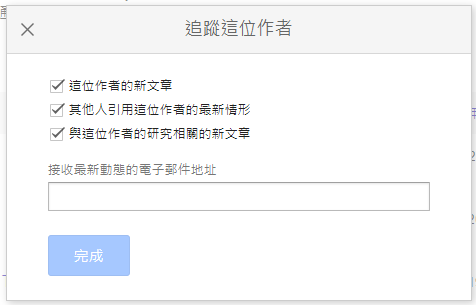 20XX/9/4
簡報標題
6
Research Gate
免費註冊，科研人員的FB或LinkIN
分享研究成果、諮詢問題、找尋合作者
20XX/9/4
簡報標題
7
Research Gate
填寫個人簡歷及作品資料，自動查尋著作提供勾選。
選擇研究人員類型
填寫個人簡歷
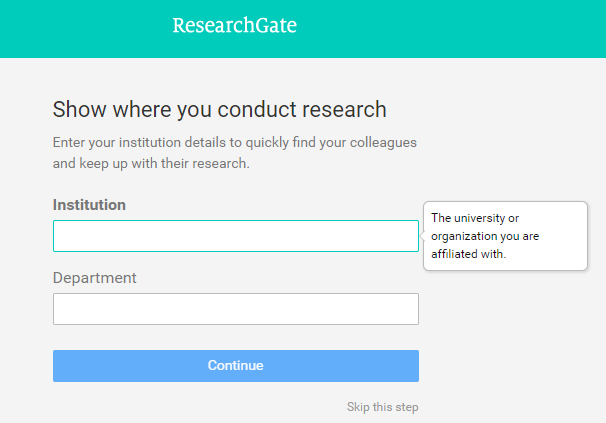 20XX/9/4
簡報標題
8
Research Gate
首頁呈現追踨學者動態，便於掌握有興趣的著作，系統也會有所推薦。
20XX/9/4
簡報標題
9
Research Gate
透明且公開的學者之學術履歷：學經歷、教學與研究經驗、專業技能、研究成果、引用統計等。
促進學術交流(分享&下載全文)與建立合作網路。
RG Score：同儕對某學者整體研究之評量，分數越高代表科學聲望及影響力越大。
20XX/9/4
簡報標題
10
Research Gate
Project專案協作與及時回饋
易於掌握追蹤學者研究動態
Project
Future research
20XX/9/4
簡報標題
11
主題二學術社群平台使用心得分享特邀：會計系方郁惠老師
Google Scholar
Research Gate
主題三學者個人學術檔案
ORCID
教師歷程系統
機構典藏系統
Scopus作者檔案
Google Scholar個人學術檔案
publons
ORCID(Open Researcher and Contributor ID)
暖心推薦：ORCID@TKU專頁
20XX/9/4
簡報標題
14
教師歷程系統
淡江大學教師歷程系統
20XX/9/4
簡報標題
15
機構典藏系統
淡江大學機構典藏
20XX/9/4
簡報標題
16
Scopus作者檔案
路徑：本館首頁>資料庫>Scopus (全球最大索引摘要資料庫)
20XX/9/4
簡報標題
17
Scopus作者檔案
20XX/9/4
簡報標題
18
Scopus作者檔案
20XX/9/4
簡報標題
19
Google Scholar個人學術檔案
Google 學術搜尋>登入Google帳密>點選「我的個人學術檔案」
20XX/9/4
簡報標題
20
Google Scholar個人學術檔案
填寫個人學術檔案欄位資料>Google會以「名稱」 (文章作者姓名)查找文章您的文章供您選擇。
設定：日後文章更新方式及將個人學術檔案設為「公開」，再按下「公開」
20XX/9/4
簡報標題
21
Google Scholar個人學術檔案
個人編輯畫面
提高在Google搜尋能見度
20XX/9/4
簡報標題
22
publons
免費註冊後，即取得WOS Research ID，帳密與JCR及EndNote Web通用。
彙整學者以作者、編輯、審稿人等身份所做出的研究成果，協助其同儕審查與編輯委員任職經歷，讓曾被忽略的的貢獻獲得公開認可，展現各面向的學術影響力。
Elisateth M. Bik
20XX/9/4
簡報標題
23
主題四還有什麼想說的
學術這一行
「被看見」變得很重要
被引用，從來不是件容易的事兒
自1970年以來，在超過5,000萬篇論文中，只有21,700篇被引用超過1,000次，只有5,700篇被引用超過2,000次
2002~2020年引文桂冠獎得主，共302位
2020年台灣高被引學者12位
致敬科學巨擘
資料來源：科睿唯安公布2020年高被引學者，台灣共12位本土學者入選(https://clarivate.com/zh-hant/news/news-releases-2020-1119/)
20XX/9/4
簡報標題
25
If I have seen further it is by standing on the shoulders of giants.
Isaac Newton
20XX/9/4
簡報標題
26
尋求自己的研究夥伴
美洲學者
材料學
歐洲學者
醫學工程
亞洲學者
生物學
澳洲學者
管理科學
南非學者
機械工程
20XX/9/4
簡報標題
27
提升學術曝光度管道
學者個人學術檔案
學術社群
免費
創建帳號
編輯個人學經歷
提供學者以有效的管理方式呈現學術歷程及研究成果
與學術同儕建立社群關係
跨領域合作機會
勤於維護
樂於分享
免費或付費
創建帳號
編輯個人學經歷
提供學者以有效的管理方式呈現學術歷程及研究成果
勤於維護
樂於分享
20XX/9/4
簡報標題
28
總結
想提升學術影響力，我們還可以……
關注熱門議題
強化寫作技巧
善用選刊系統
投稿OA期刊
追蹤影響指標
參與學術活動
尋求跨域合作
20XX/9/4
簡報標題
29
感謝您耐心聆聽
淡江大學圖書館參考組吳理莉
lili65@mail.tku.edu.tw
課堂講義
20XX/9/4
簡報標題
30